Муниципальное бюджетное общеобразовательное учреждение общеобразовательная школа-интернат № 1 основного общего образования г. Томска
Мастер-класс. Изготовление   елки
  из природного материала- береста
«Берестяная красавица»
Автор:  Жамбо Надежда Васильевна, воспитатель
Мастер-класс по изготовлению елок из  природного материала. Автор:  Жамбо Надежда Васильевна, воспитатель  МБОУ  школы-интернат №1 города Томска.Мастер-класс предназначен для детей школьного возраста, педагогов и родителей.
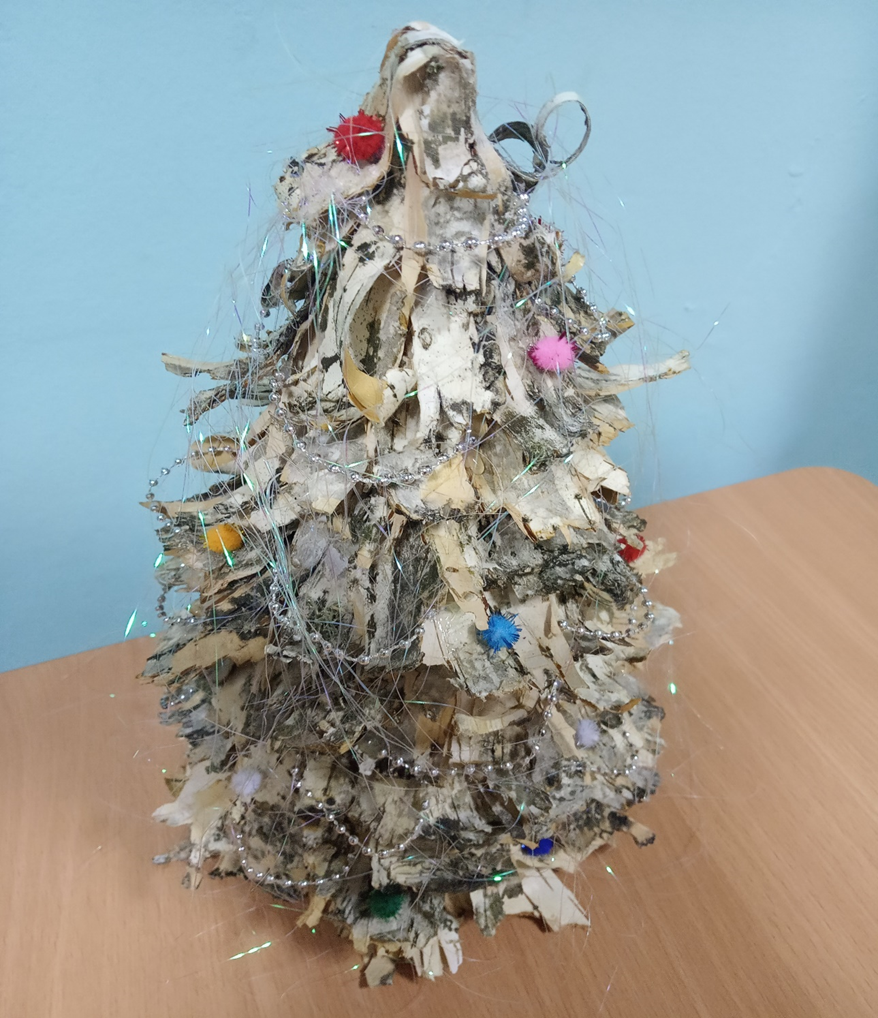 Праздник серебряныйВ нашей стране,Елка нарядная –В каждом окне.Все в ожидании:Сейчас он войдет,Новый с иголочкиБудущий год.        Генрих Сапгир
Цель. Заинтересовать и вовлечь родителей, педагогов в совместную продуктивную деятельность с детьми в изготовлении елок своими руками.

Задачи.
1. Обучить технике работы с природным материалом (берестой) и бумагой.
2. Развивать индивидуальные творческие способности обучающихся, самостоятельность, трудолюбие, потребность детей и взрослых к самовыражению в творческом процессе.
3. Воспитывать эстетический вкус, аккуратность, терпение.
Наступления Нового года с нетерпением ждут дети и взрослые во всем мире. На этот праздник стараются дарить полезные и красивые подарки, выбирая их с фантазией и любовью. Отличным подарком к Новому году будет елочка, сделанная своими руками. В такой подарок можно вложить душу и сердце, используя минимум материалов, например, изготовить ёлку из природных материалов. Это будет полезно тем, кто хочет просто для дома изготовить украшение и тем, кому в школу или сад необходимо принести такую подделку. Ёлка, изготовленная из природных материалов, смотрится гармонично, а добавив в её украшение бусинки или блёстки, можно достичь потрясающего результата. Поздравляйте своих родных, друзей и коллег с Новым 2020 годом и Рождеством!
Назначение: украшение интерьера, как вариант подарка к Новому году или Рождеству.

Для работы потребуются следующие материалы:
• картон;
• ножницы;
• кусочки бересты;
• быстросохнущий лак;  
• клевой пистолет.
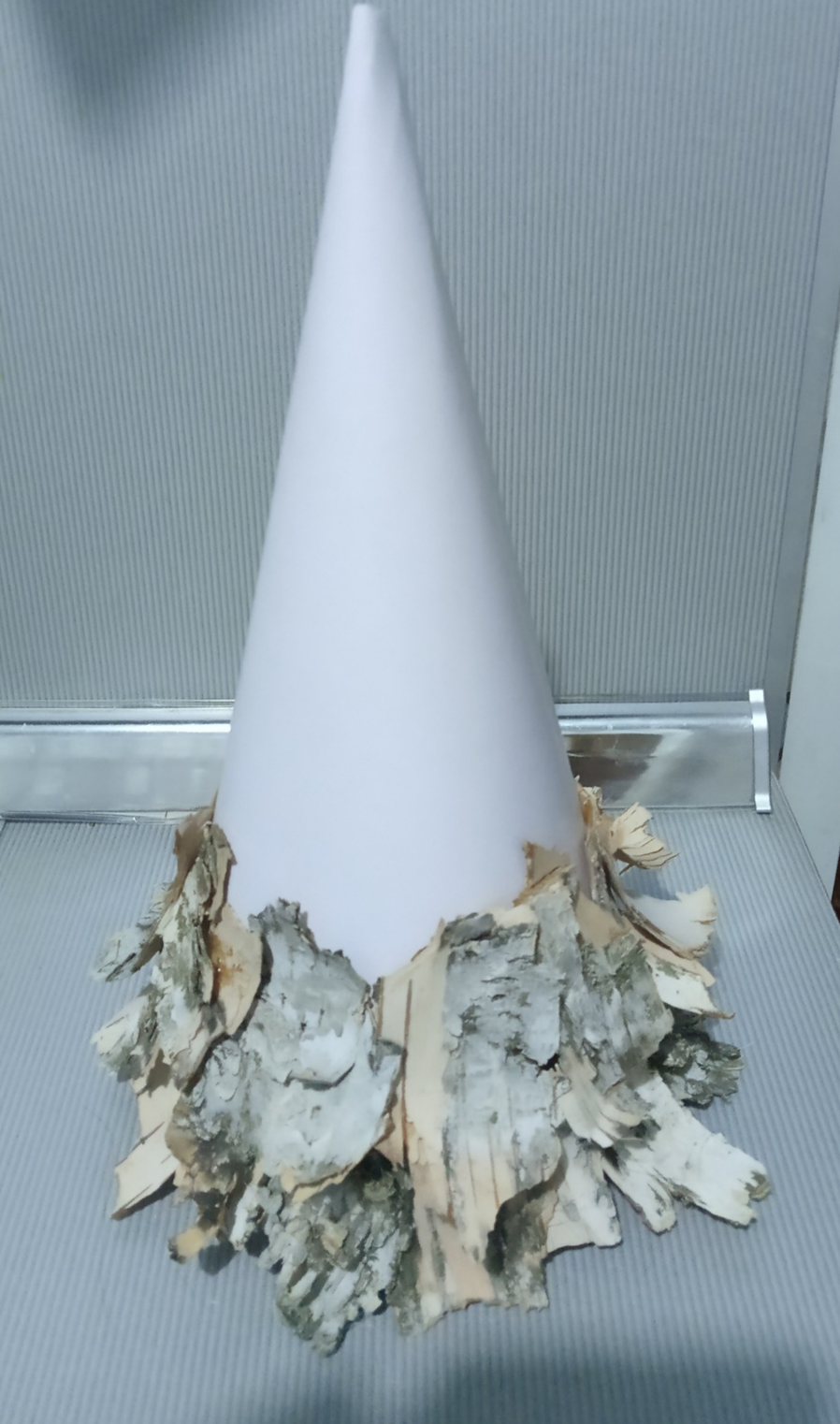 Описание мастер-класса:
Необходимо изготовить картонное основание. Для этого сверните картон по спирали и закрепить его степлером. Теперь можно переходить к основной части работы. Постепенно начинайте оклеивать картонный конус заранее собранными кусочками бересты. Для крепления используйте прозрачный полимерный клей. Если у вас есть клеевой пистолет он также подойдёт в этом процессе. Конус отклеивается снизу конструкции по кругу, плавно направляйтесь вверх.
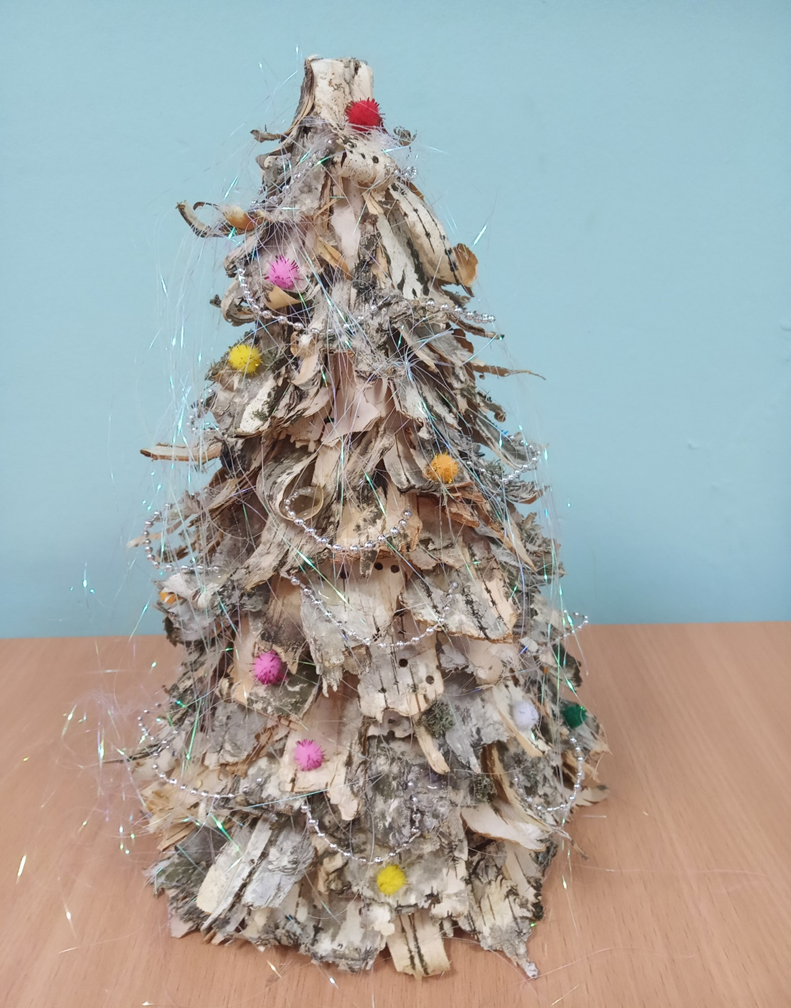 Когда весь конус будет покрыт берестой, то у вас появиться самая настоящая ёлка. Теперь можете украсить своё изделие при помощи мишуры, бусинок, блёсток и т.п.
Желаю всем творческих успехов в Новом году!
РS:
Идею сделать елочку из кусочков бересты мне подсказал лесной дятел, он сидел на старой, сухой березе и стучал по ней, искал личинок, а на землю падали кусочки бересты. Конечно я их собрала, и сделала елочку, мне нравится делать что-то новое, необычное.
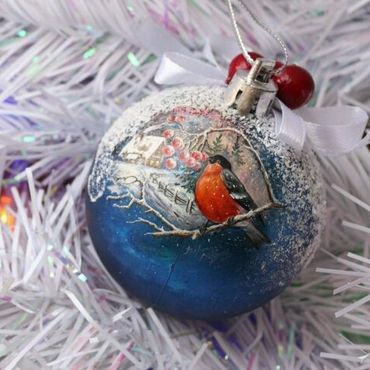 Спасибо за внимание!
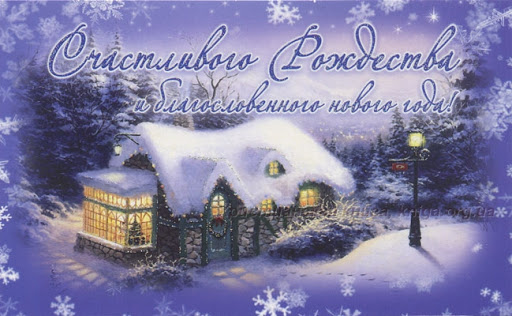